ФГОС – 2021
для начальной и основной школы
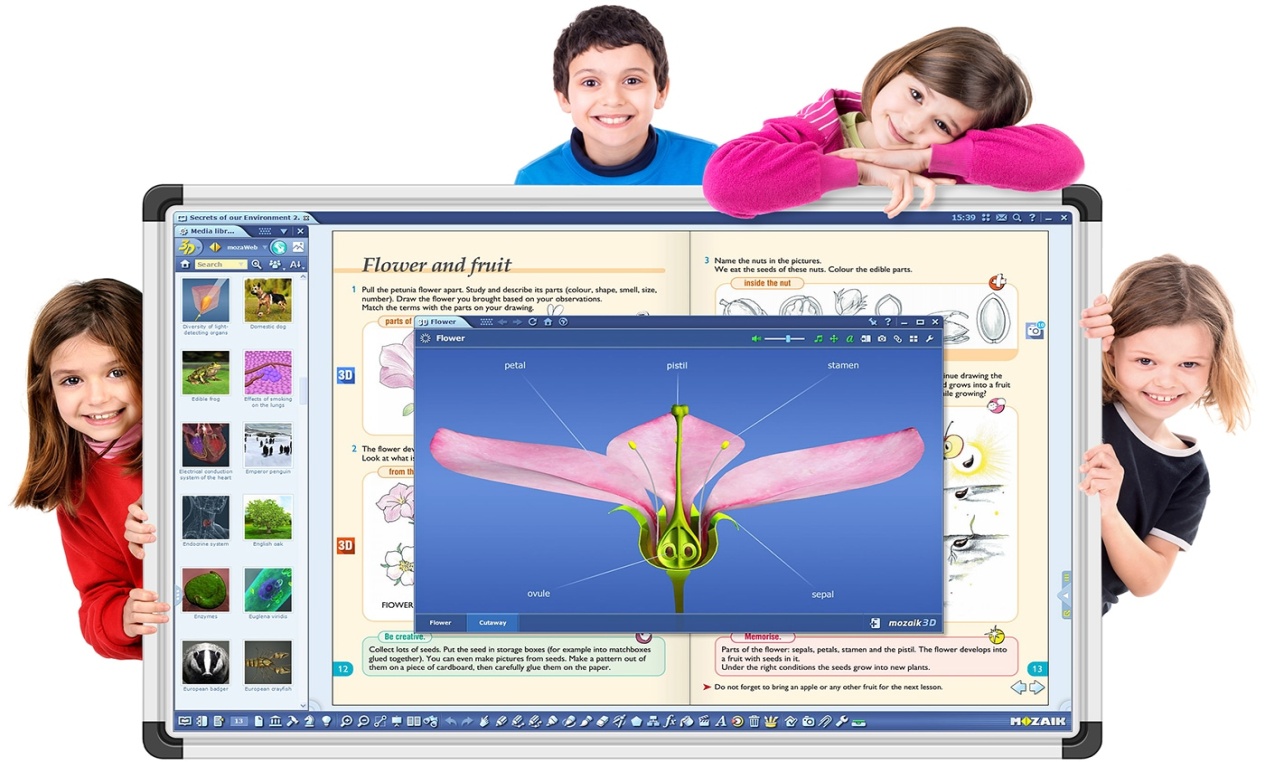 Минпросвещения утвердило новые ФГОС

16 июля 2021 вступили в силу
новые ФГОС НОО и ООО

С 01.09.2022 школы принимают в 1-е и 5-е
классы на обучение только по новым ФГОС
Обзор изменений стандартов
2022 год
Новые ФГОС с 2022 года
Минпросвещения запретило принимать на обучение по старым ФГОС в 1-е и 5-е классы с 2022/2023 учебного года.
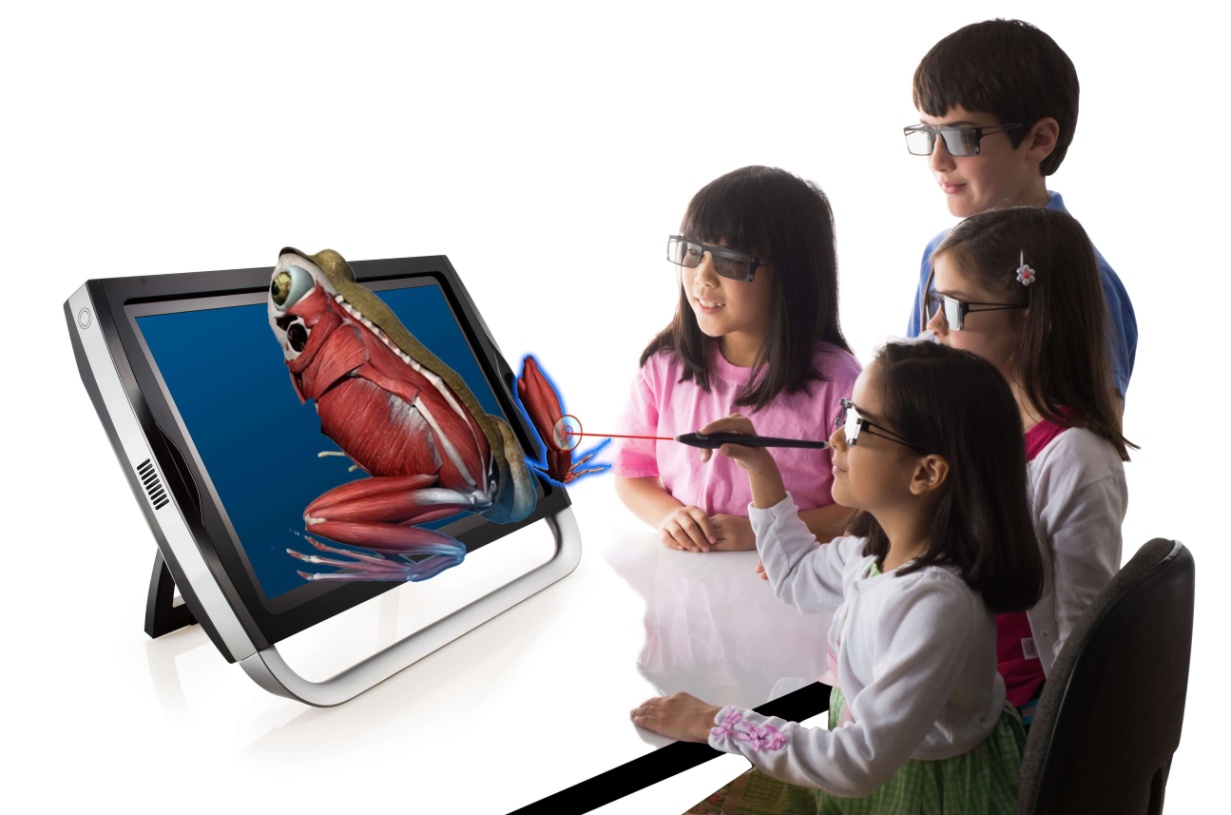 Дети, которые на этот момент продолжают обучение в школе, вправе продолжить обучение по старым ФГОС или перейти на новые.
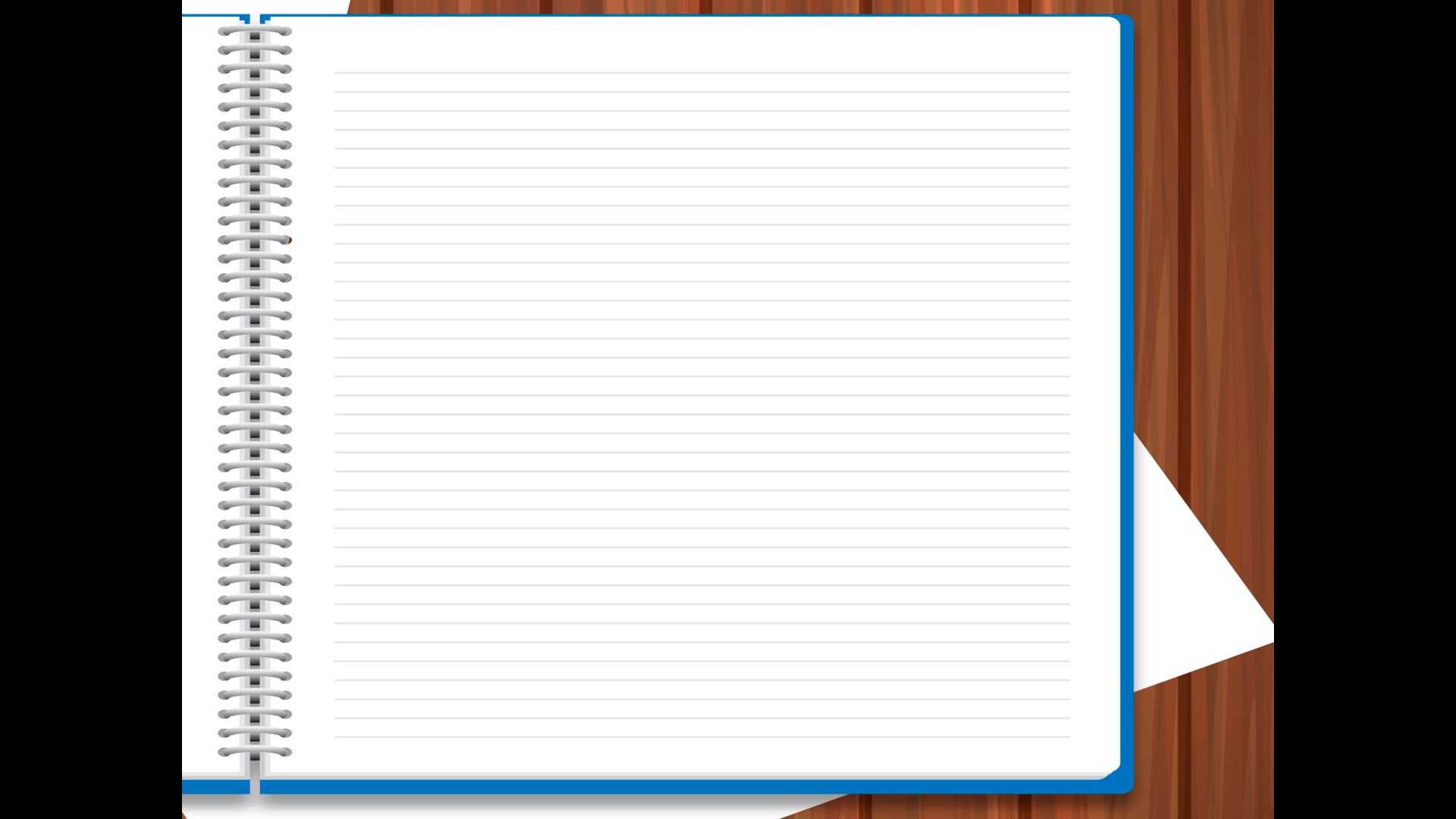 Новые ФГОС с 2022 года
Минпросвещения запретило принимать на обучение по старым ФГОС в 1-е и 5-е классы с 2022/2023 учебного года.
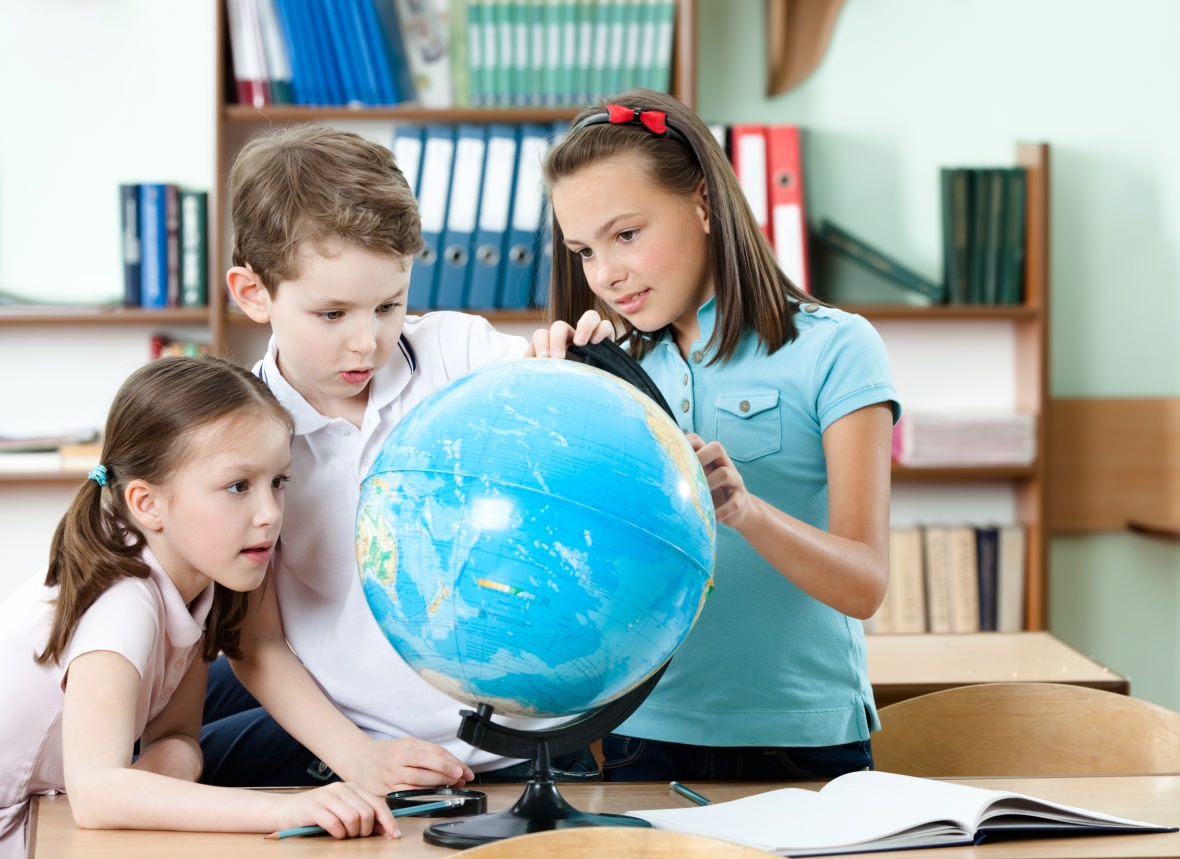 Дети, которые на этот момент продолжают обучение в школе, вправе продолжить обучение по старым ФГОС или перейти на новые.
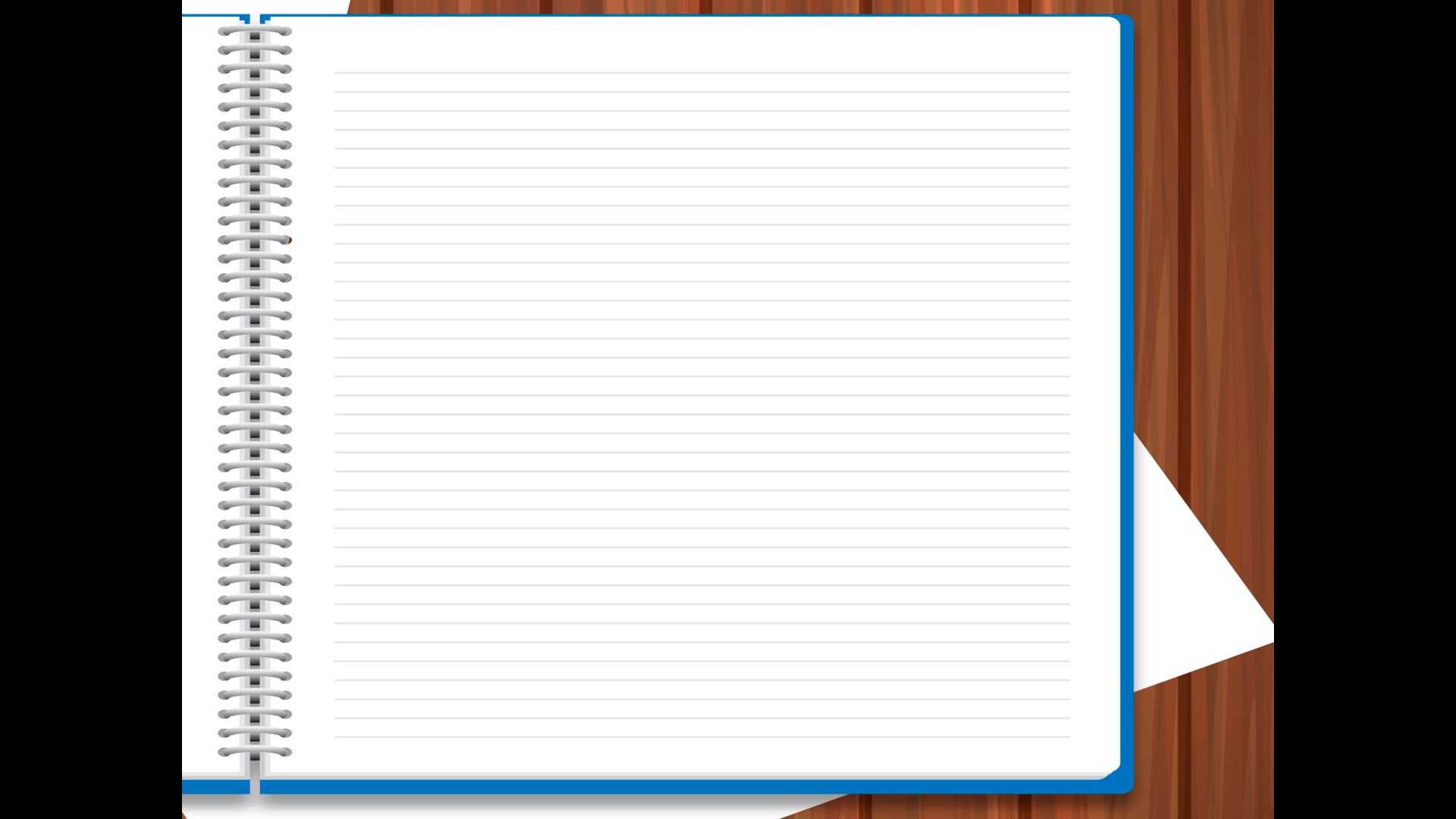 Как будут учиться дети, продолжающие обучение?
По старым ФГОС

Если хотите, чтобы ваш ребенок быстрее влился в современные стандарты обучения и перешел на новую программу, подпишите согласие на переход.

Образец согласия раздадим в конце собрания.
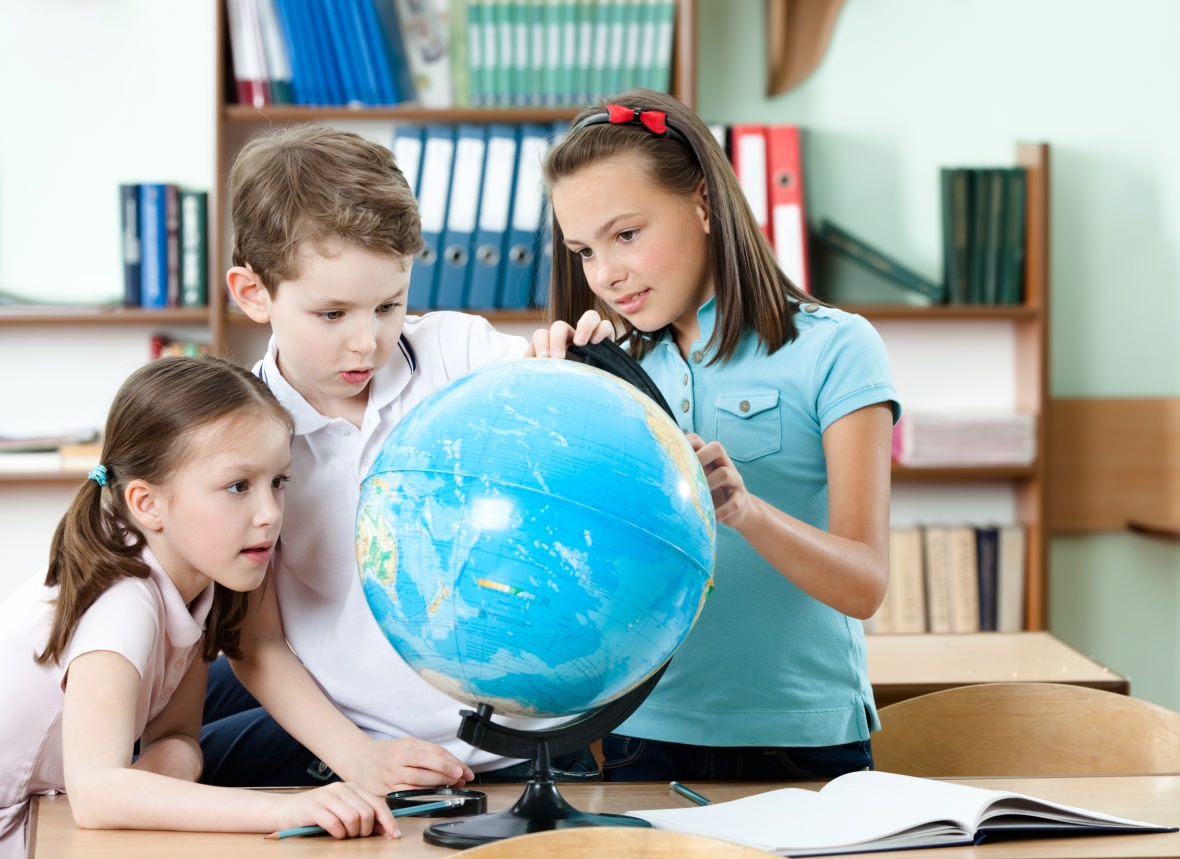 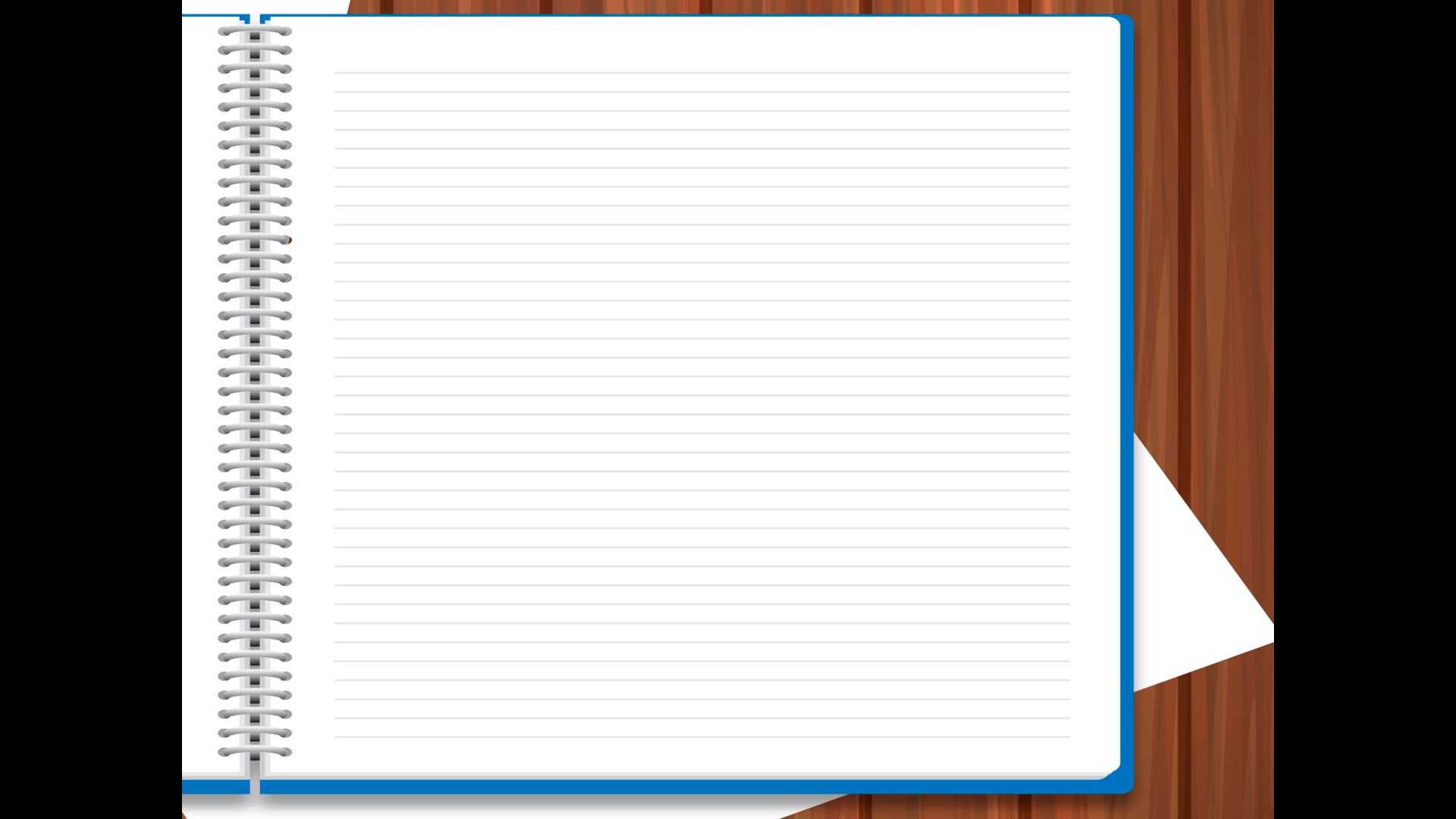 Что же принесут новые ФГОС?
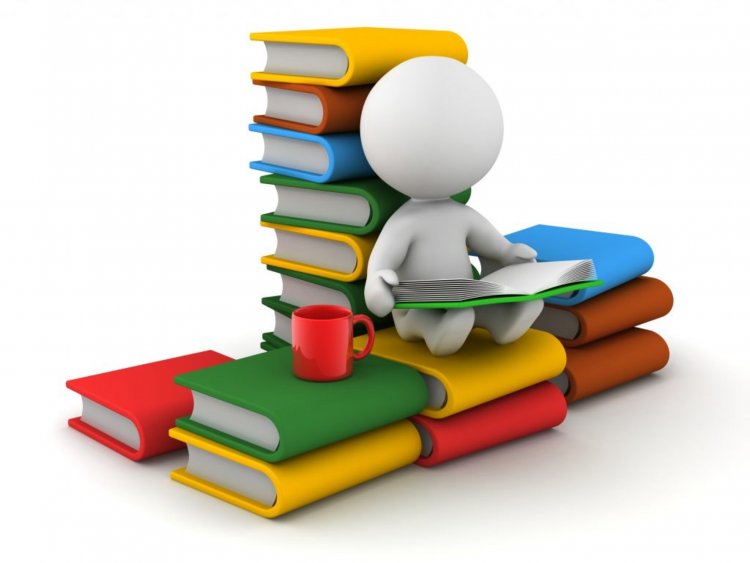 Стандарты образования стали конкретнее и единообразнее.

Учитывают современные тенденции.

Аудиторных занятий стало меньше
Новый стандарт снизил максимальный предел часов аудиторной нагрузки:

	с 3345 до 3190 – для начальной школы;

	с 6020 до 5549 – для основной школы.
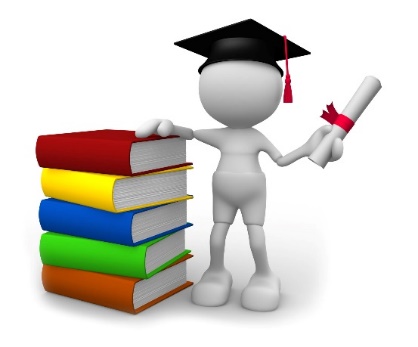 Это значит, что у школьника будет меньше на 13 урока в неделю.

НО!  это не скажется на качестве обучения!
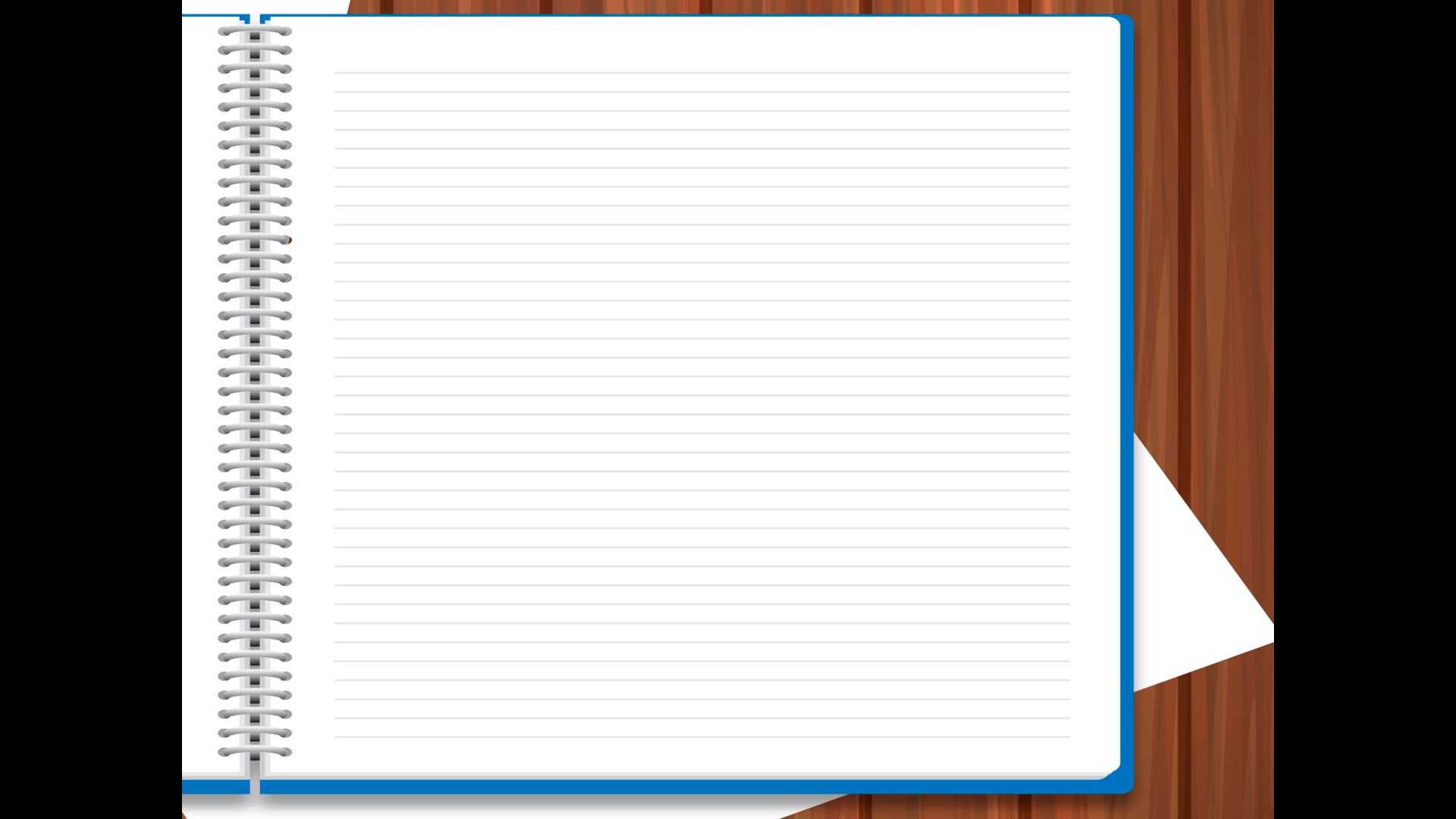 Что же принесут новые ФГОС?
Сделали ставку на вариативность программ
Теперь школа обязана еще больше индивидуализировать программу, в том числе:

	- вводить углубленное изучение предметов;

	- комбинировать предметы, курсы, модули;

	- разрабатывать индивидуальные учебные планы.

Разрешили по-разному вести образовательный процесс в разных группах, даже если дети из этих групп входят в один класс.
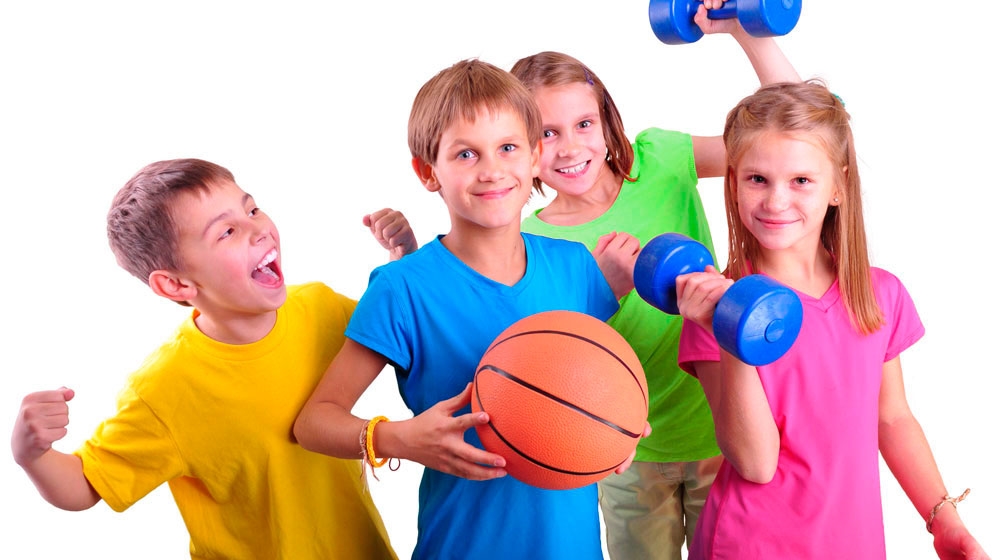 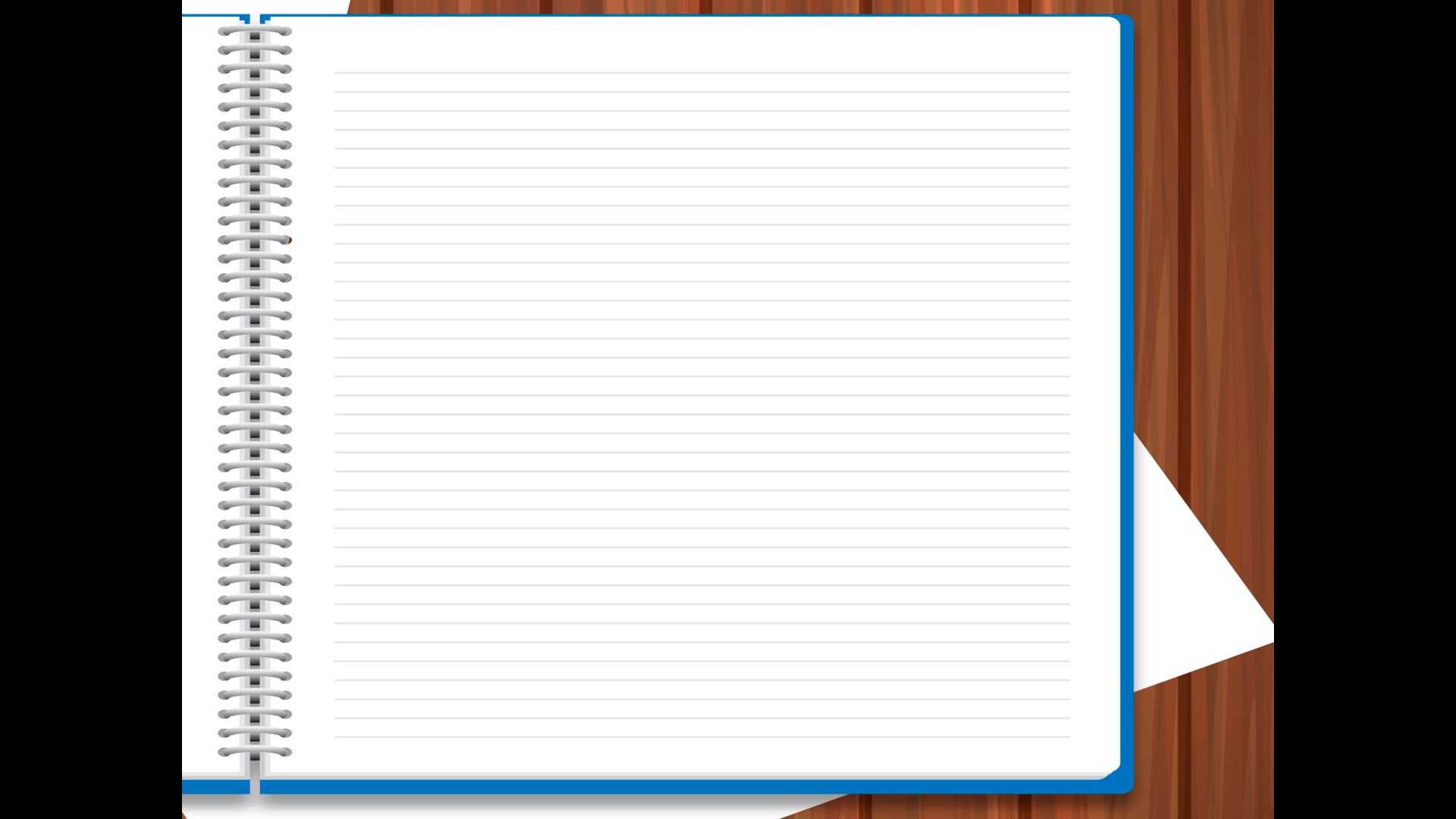 Что же принесут новые ФГОС?
Родной язык и второй иностранный уже не «обязаловка»
Предметы «Родной язык», «Литературное чтение на родном языке», «Родная литература», «Второй иностранный язык» теперь можно вводить, если есть заявление родителей и ресурсы у школы
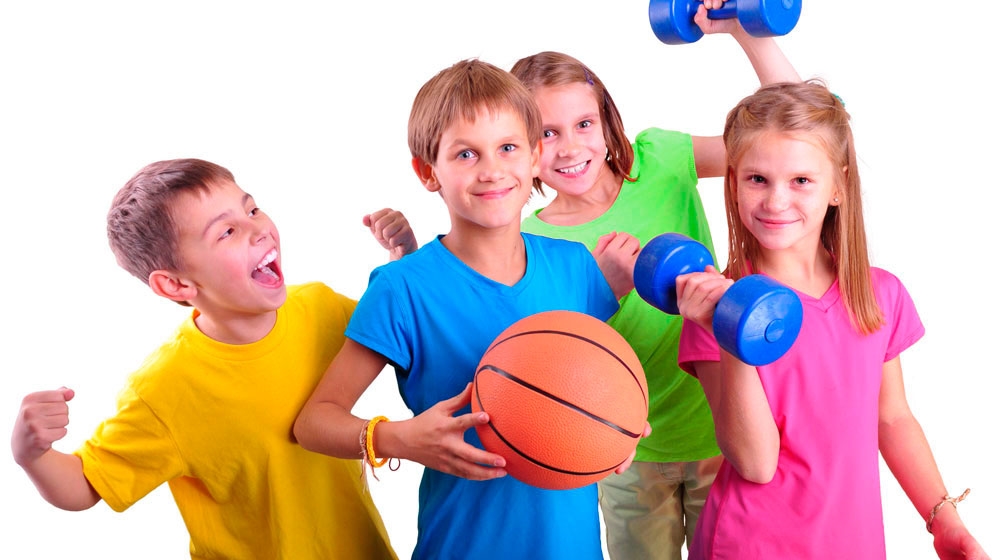 Язык надо выбрать из школьного перечня
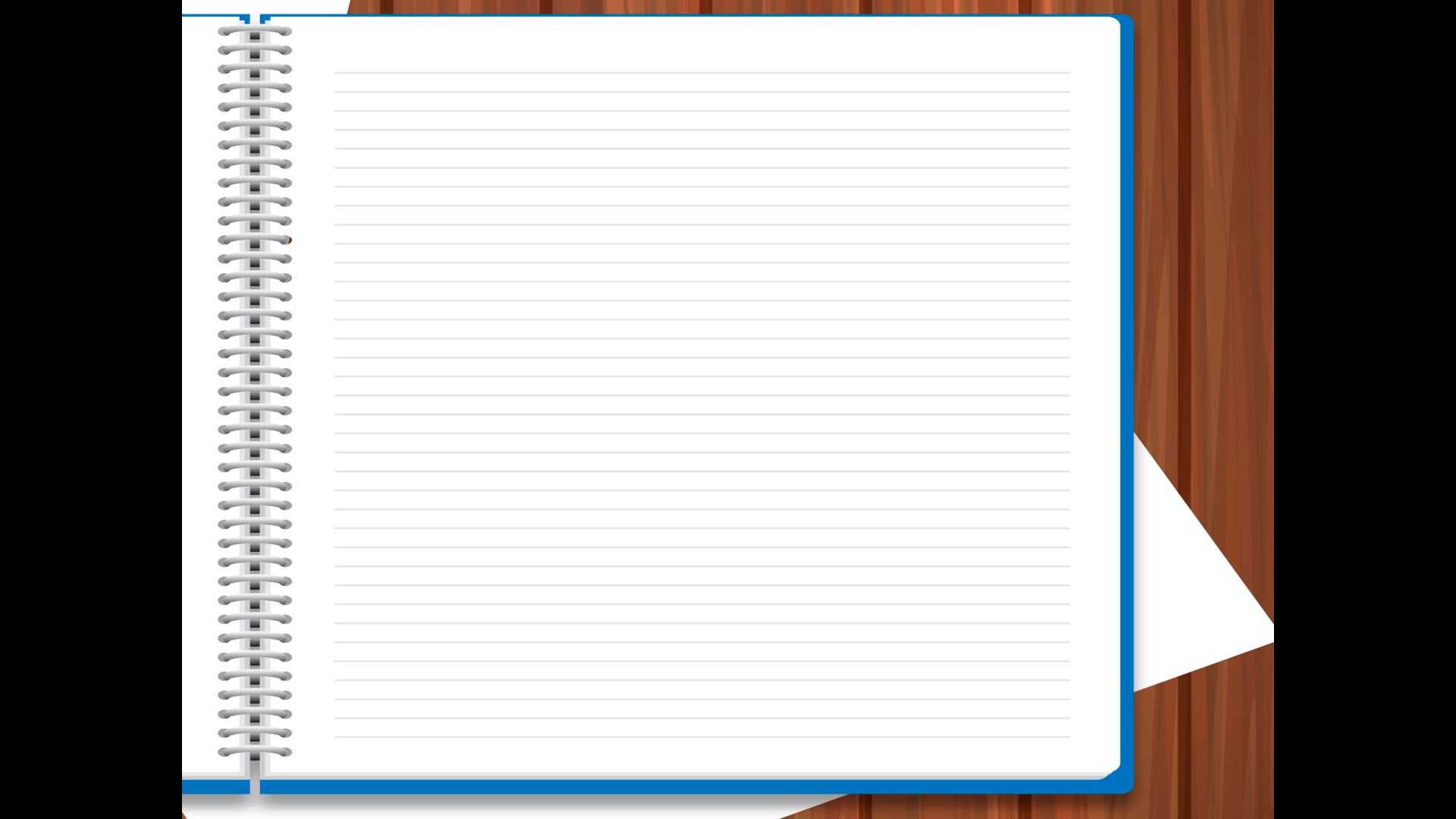 Что же принесут новые ФГОС?
Конкретизировали требования к итоговым знаниям учеников
Детям станет понятнее, чего от них хотят учителя и классные руководители.

Родителям проще контролировать успехи детей и работу педагогов.
ФГОС – 2021
для начальной и основной школы
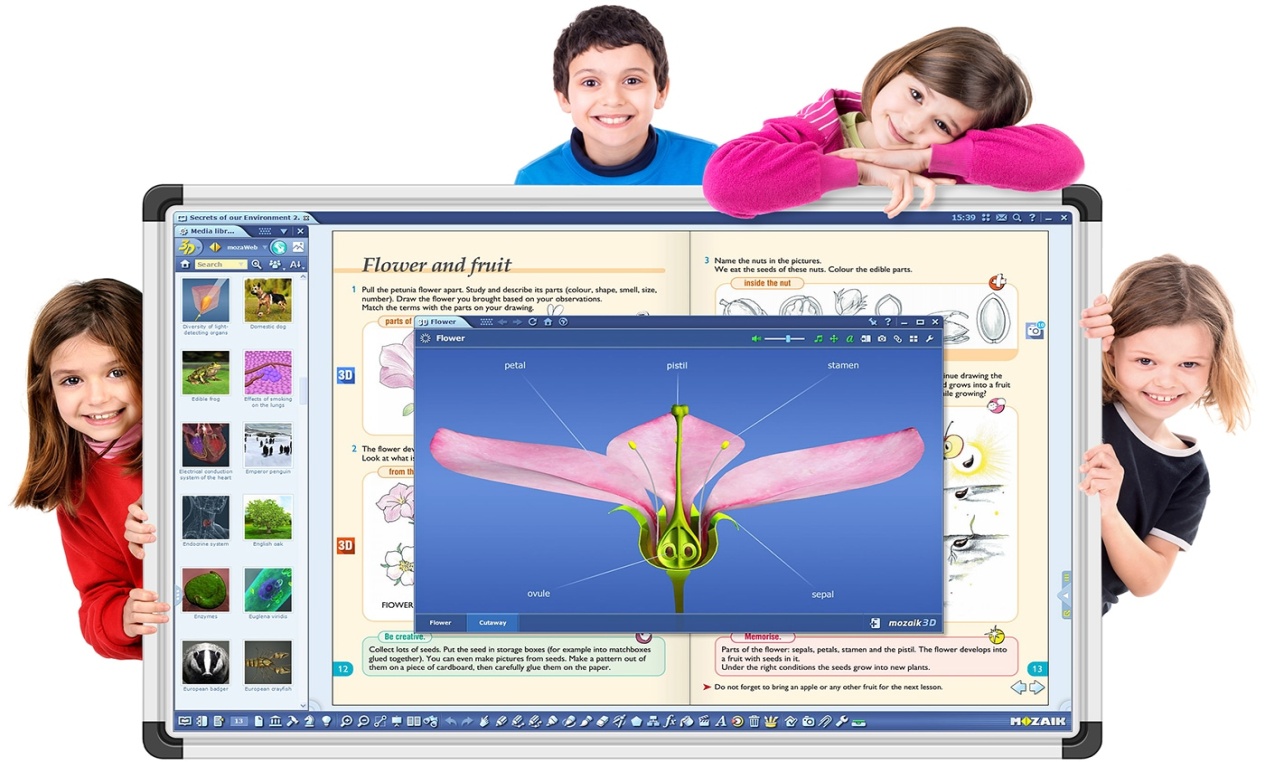 Минпросвещения утвердило новые ФГОС

16 июля 2021 вступили в силу
новые ФГОС НОО и ООО

С 01.09.2022 школы принимают в 1-е и 5-е
классы на обучение только по новым ФГОС
Обзор изменений стандартов
2022 год